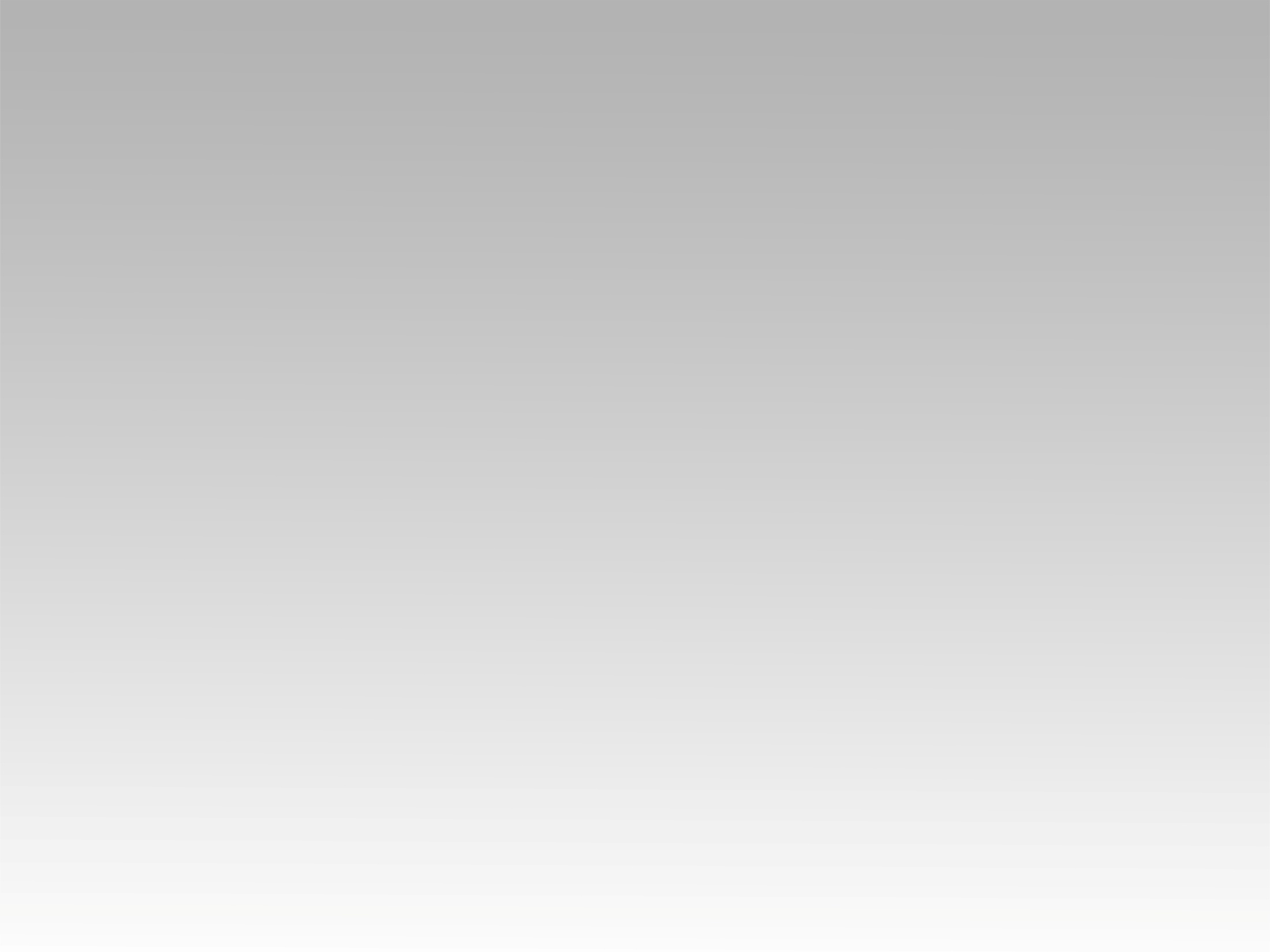 تـرنيــمة
الأرض وملؤها للرب إلهنا
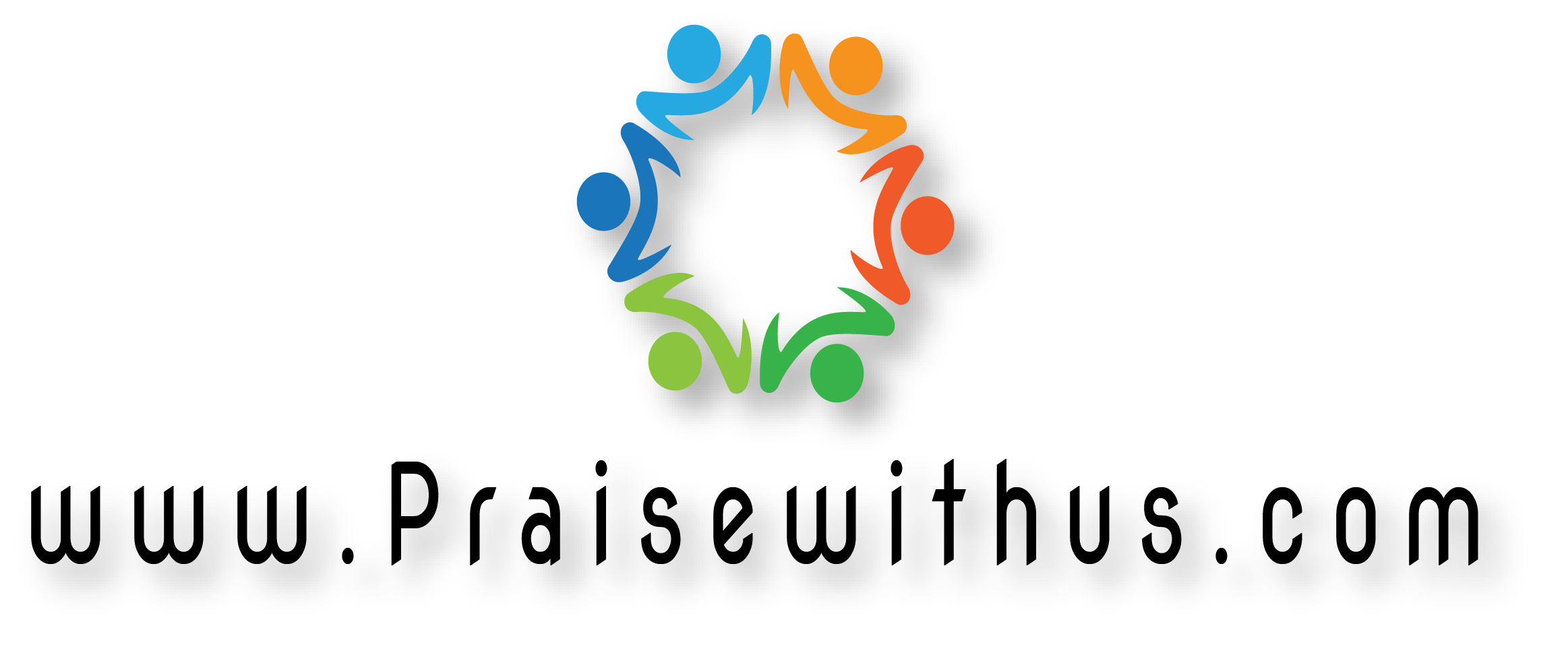 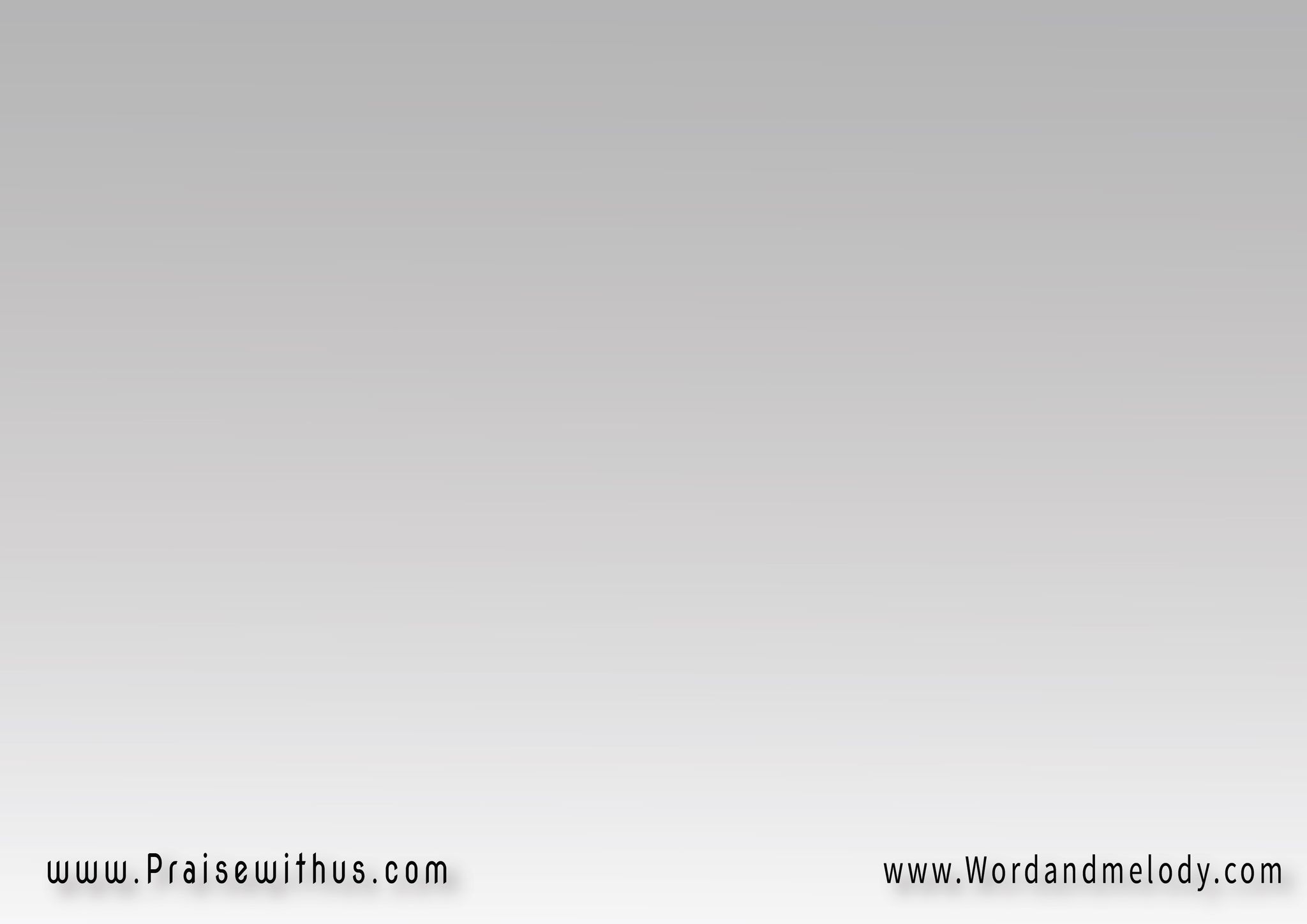 الأرض وملؤها 
للرب إلهنا المسكونة والساكنون فيها 
للرب إلهنا
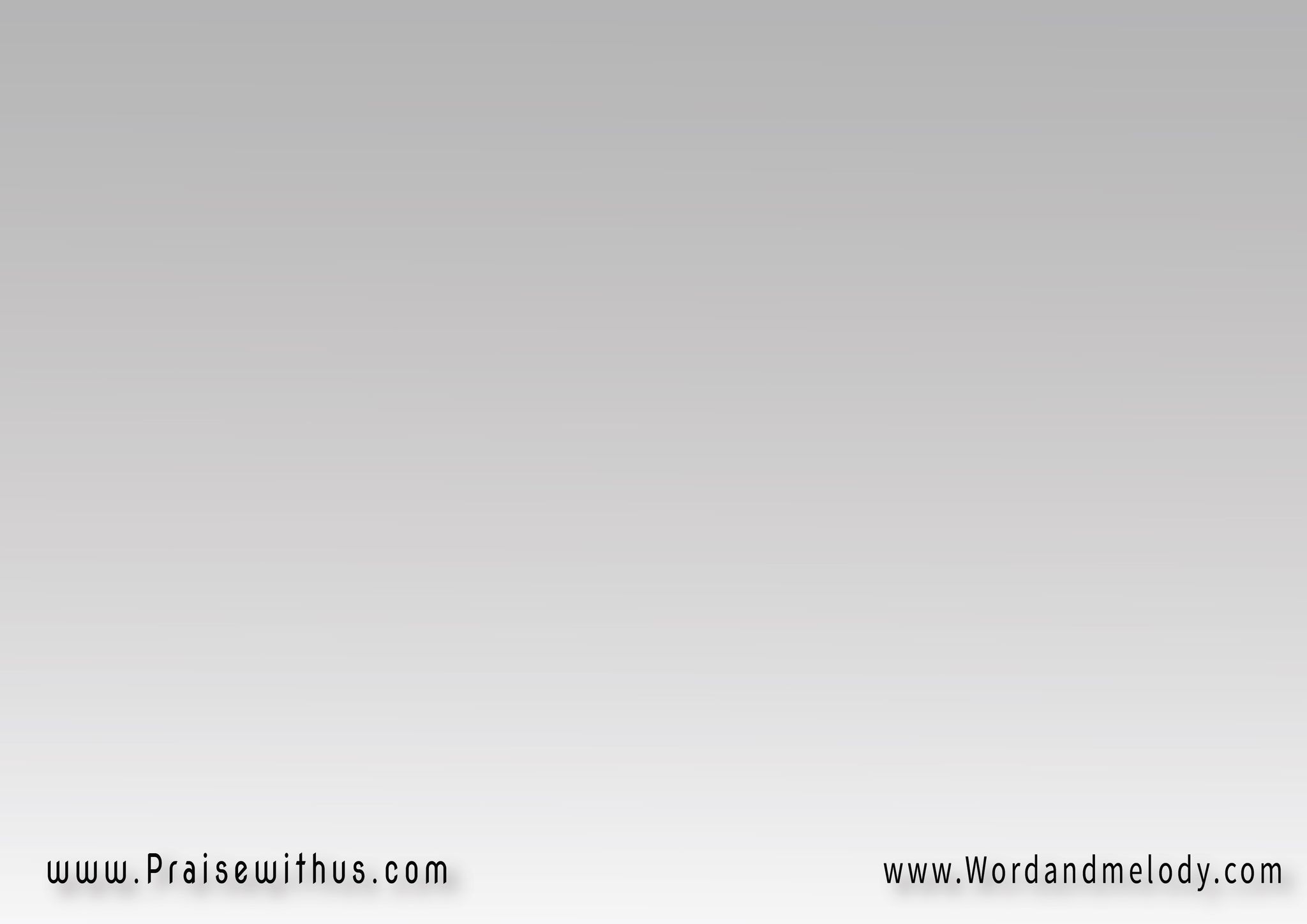 1- 
كل ركبة تجثو منحنيه 
كل الالسنة معترفةأن يسوع (هو هو رب)2 
لمجــــــد الله
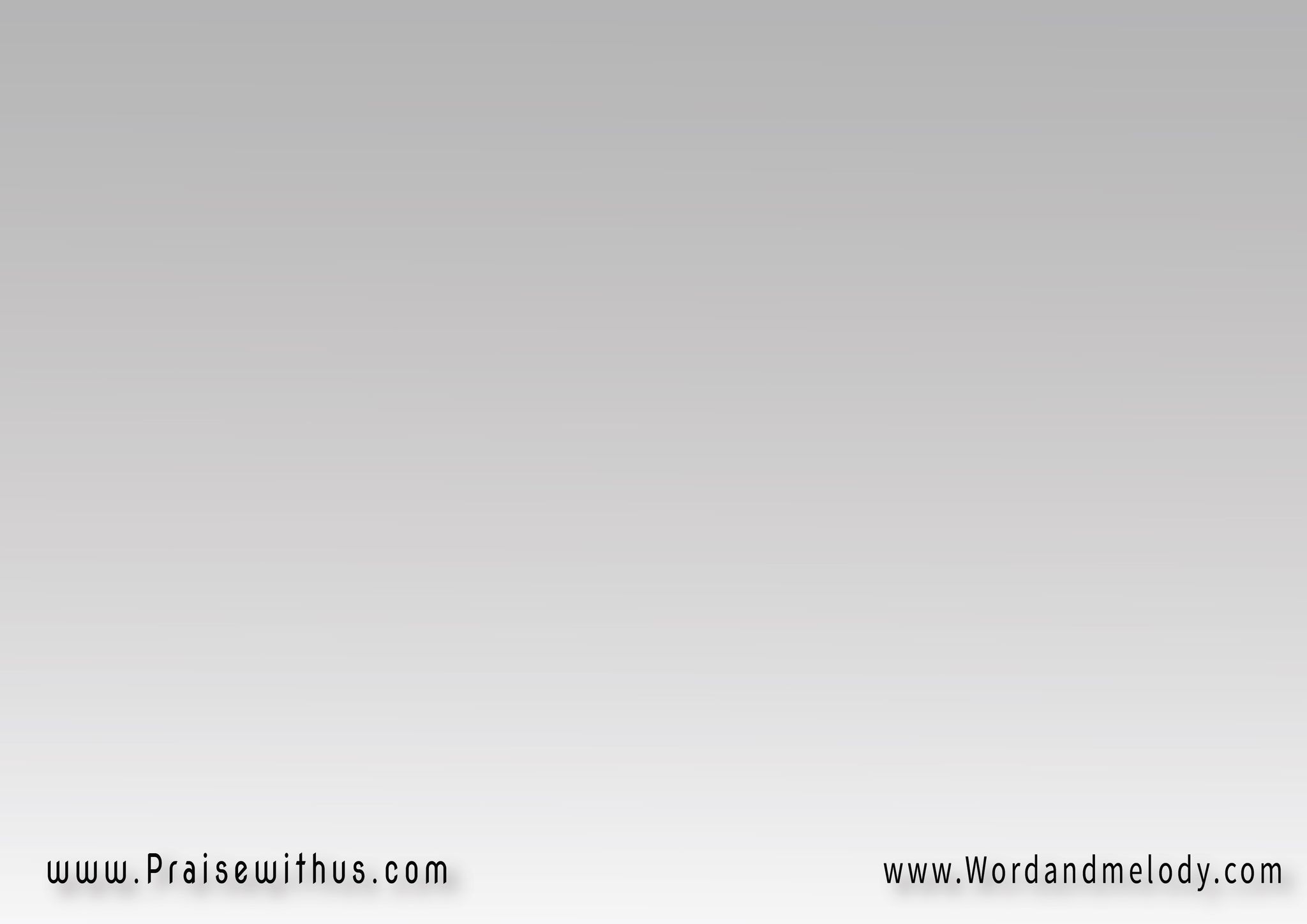 الأرض وملؤها 
للرب إلهنا المسكونة والساكنون فيها 
للرب إلهنا
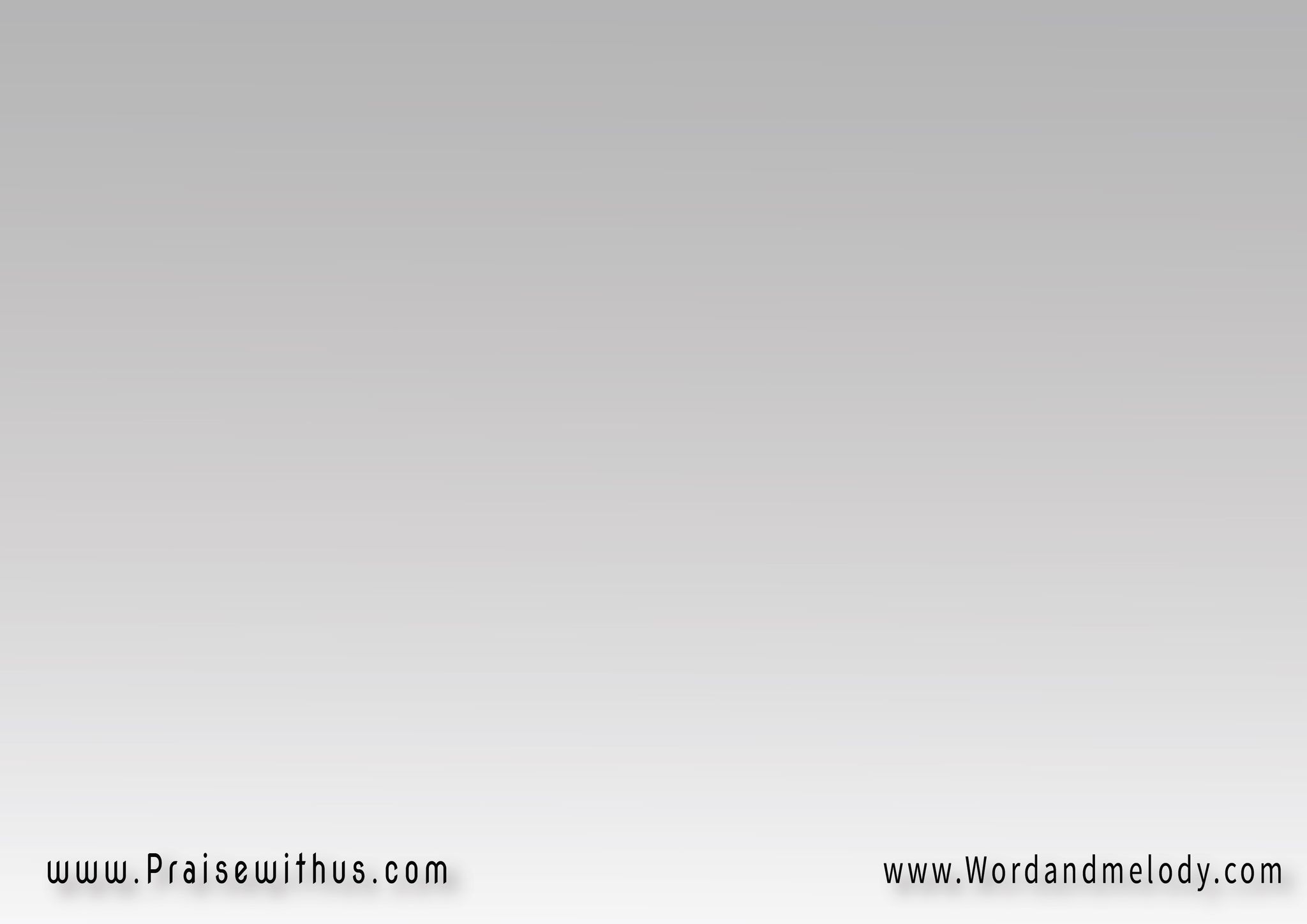 2- 
فالهنا منه الكل 
وبه كل الأشياءوالهنا له الكل 
الأرض والسماء
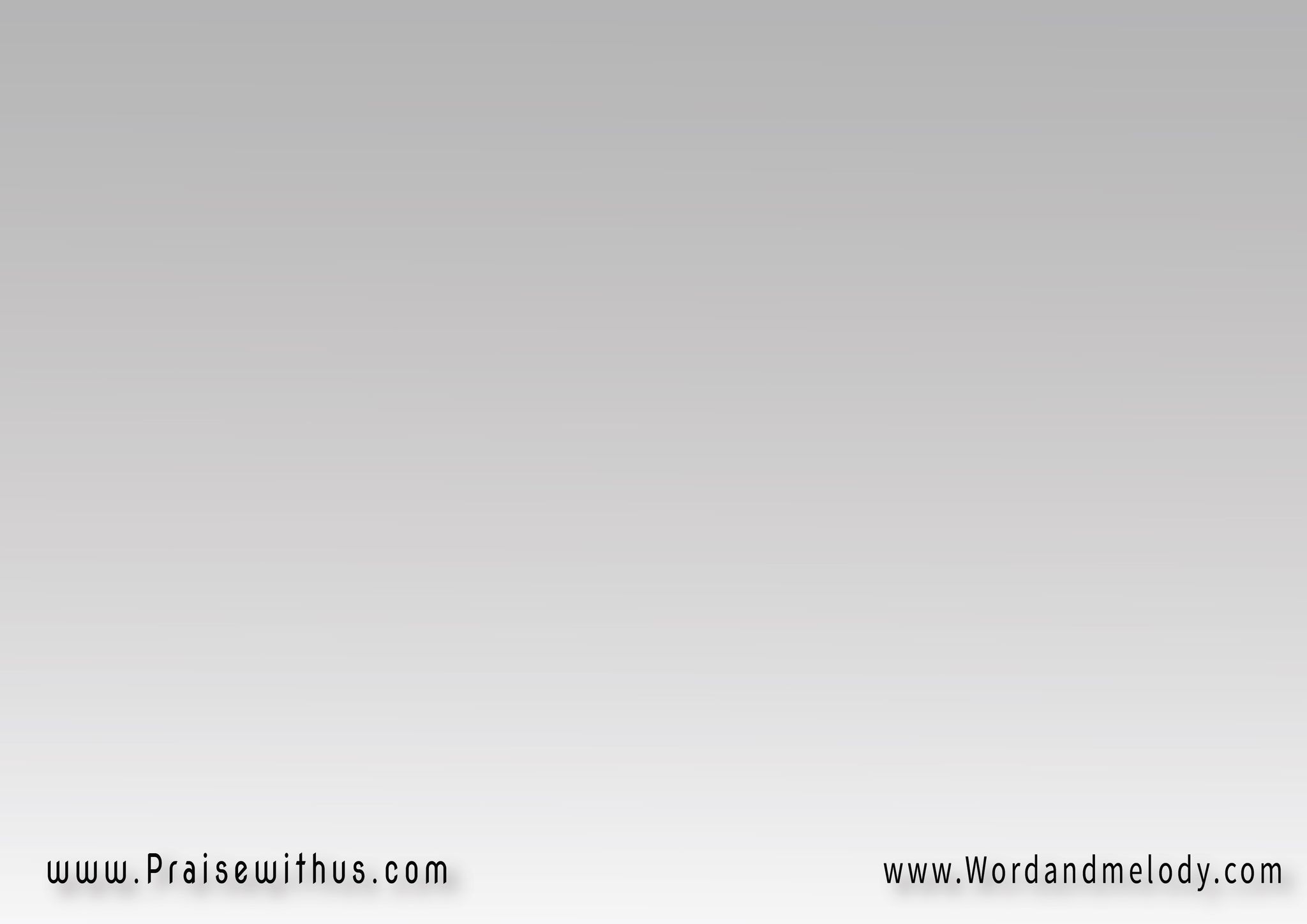 الأرض وملؤها 
للرب إلهنا المسكونة والساكنون فيها 
للرب إلهنا
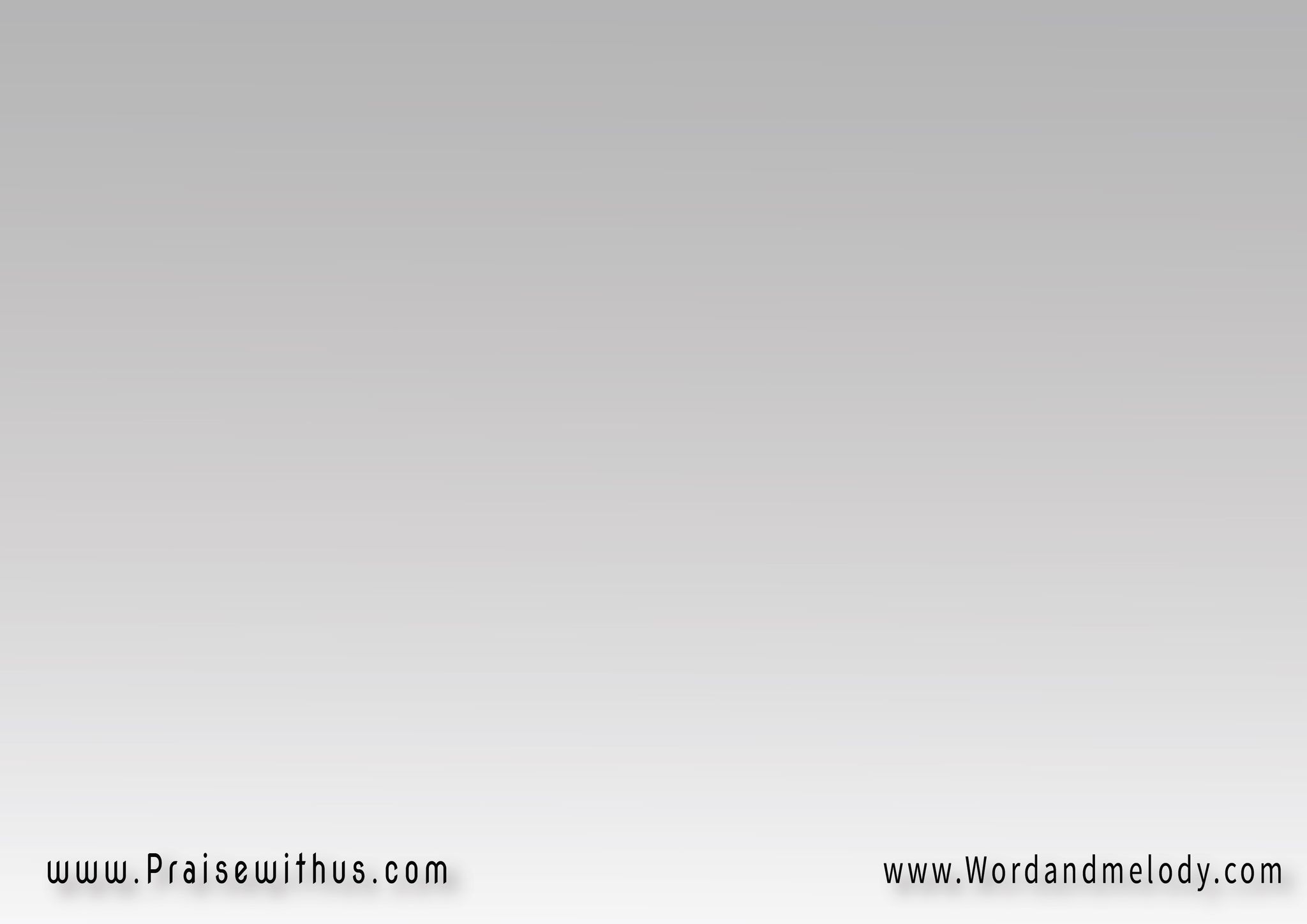 3- 
قد صارت ممالك العالم 
للرب ولمسيحيهسيبصر الجميع ذا قريبا ويمتلى الكون من سبحه
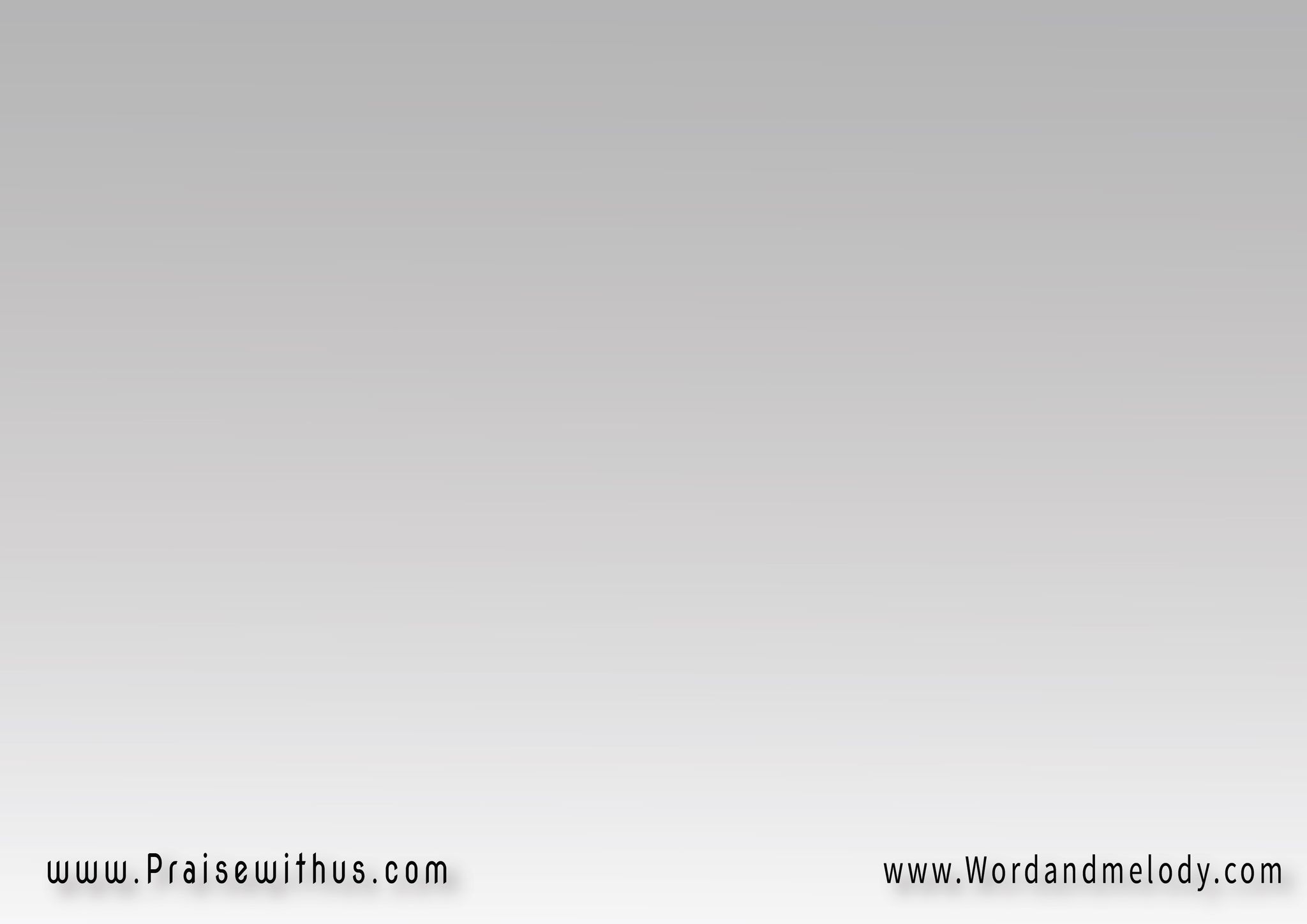 الأرض وملؤها 
للرب إلهنا المسكونة والساكنون فيها 
للرب إلهنا
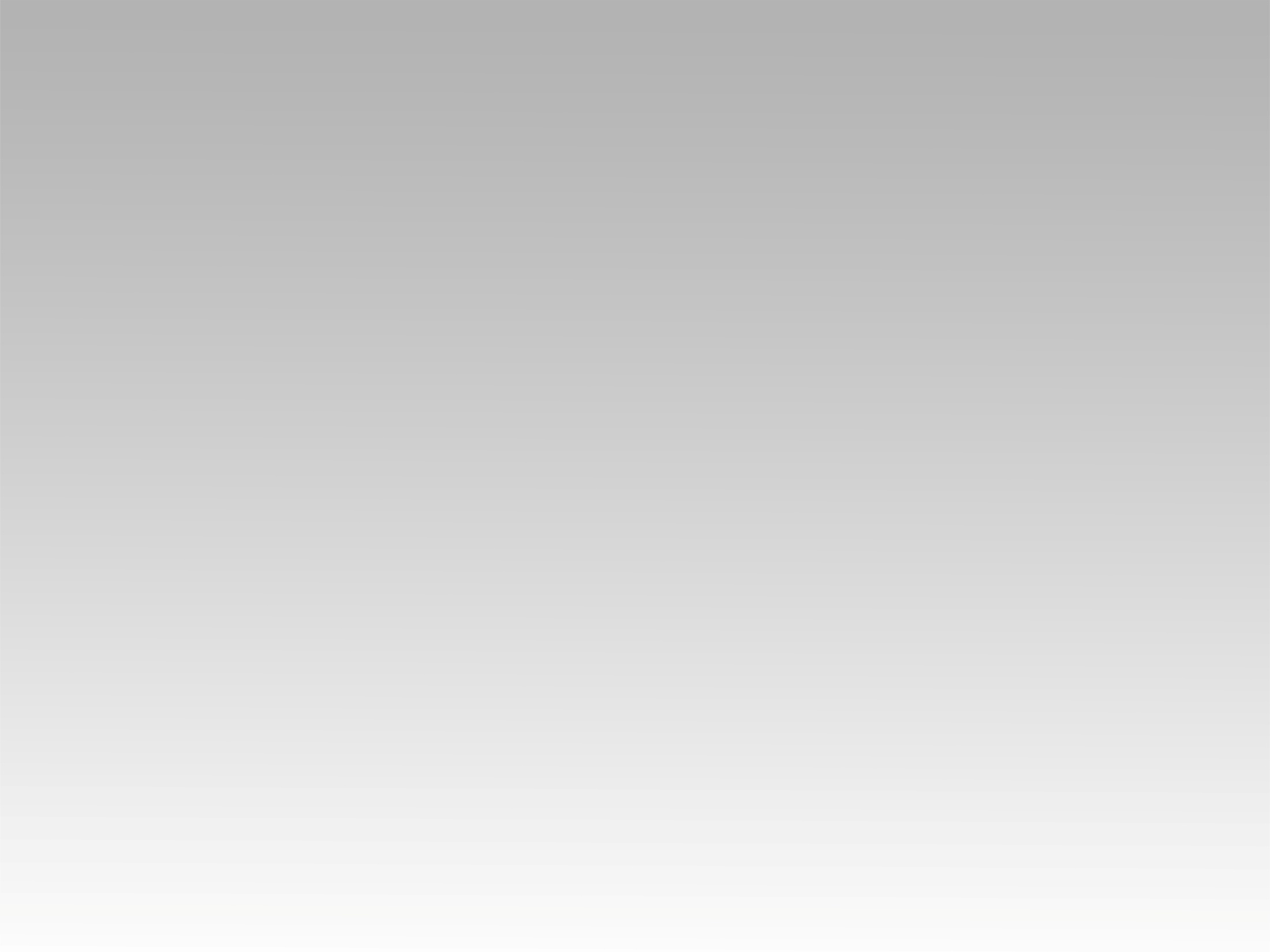 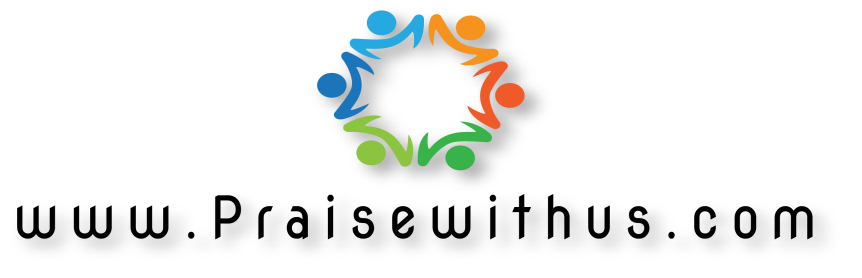